Муниципальное бюджетное общеобразовательное учреждение 
«Потьминская средняя общеобразовательная школа»
IV Всероссийский дистанционный конкурс 
среди классных руководителей 
на лучшие методические разработки воспитательных мероприятий
Литература родного края. А.А. Прохоров «Синичкин сарафан»
Подготовил: учитель начальных классов 
Степанова Мария Васильевна
Народный учитель Республики МордовияАдольф Афанасьевич Прохоров
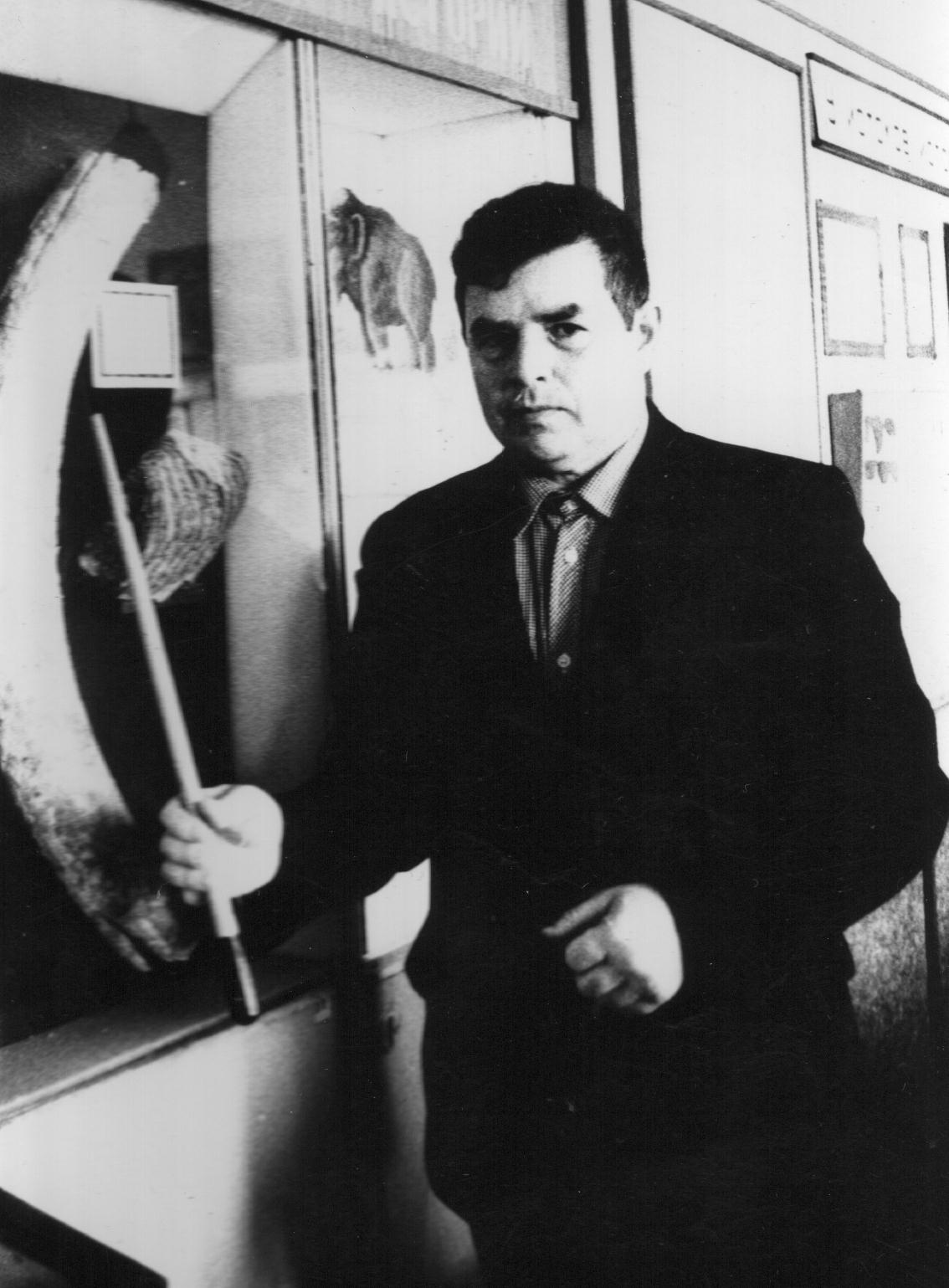 1938 - 2013
Творческий путь педагога
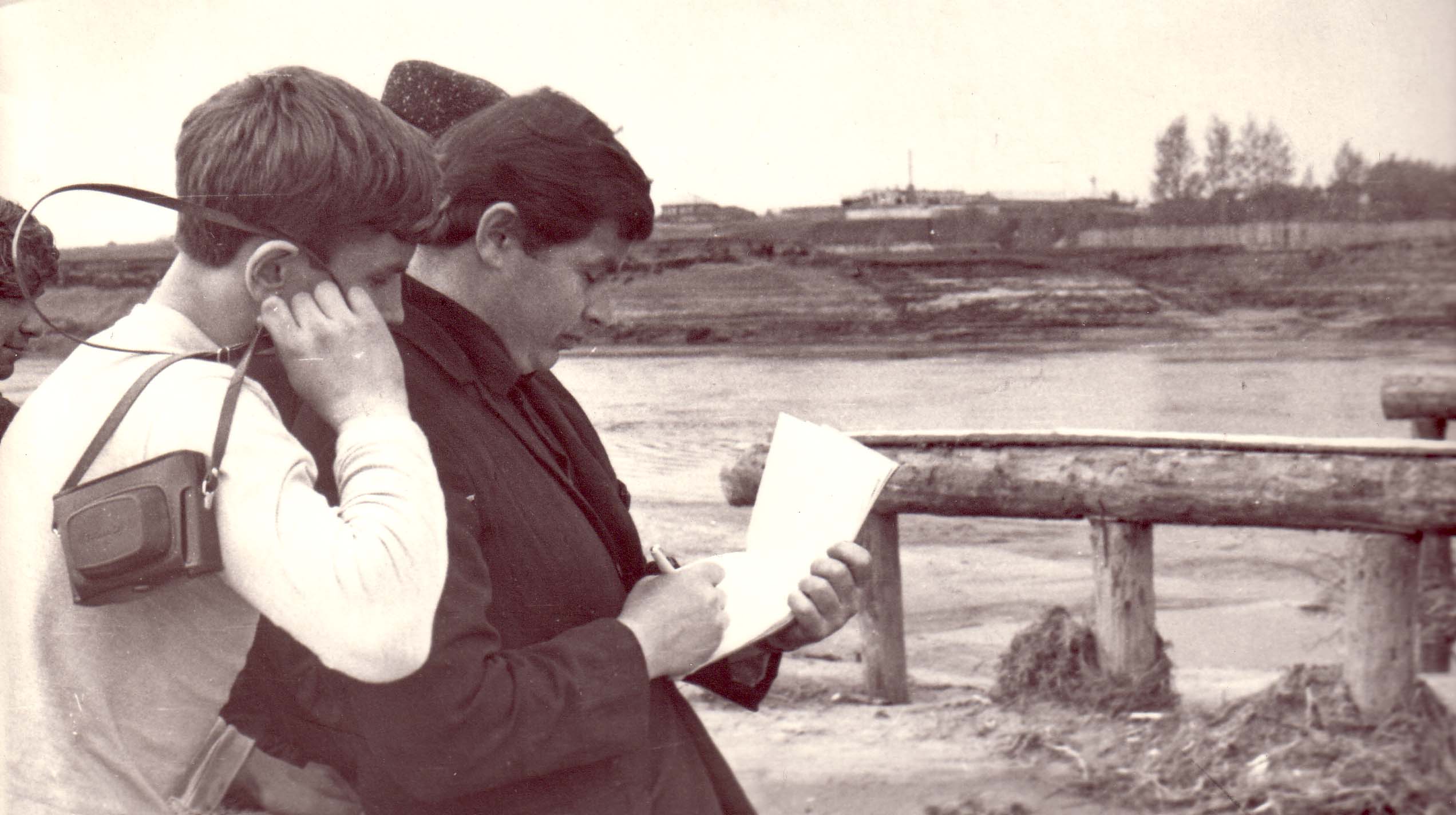 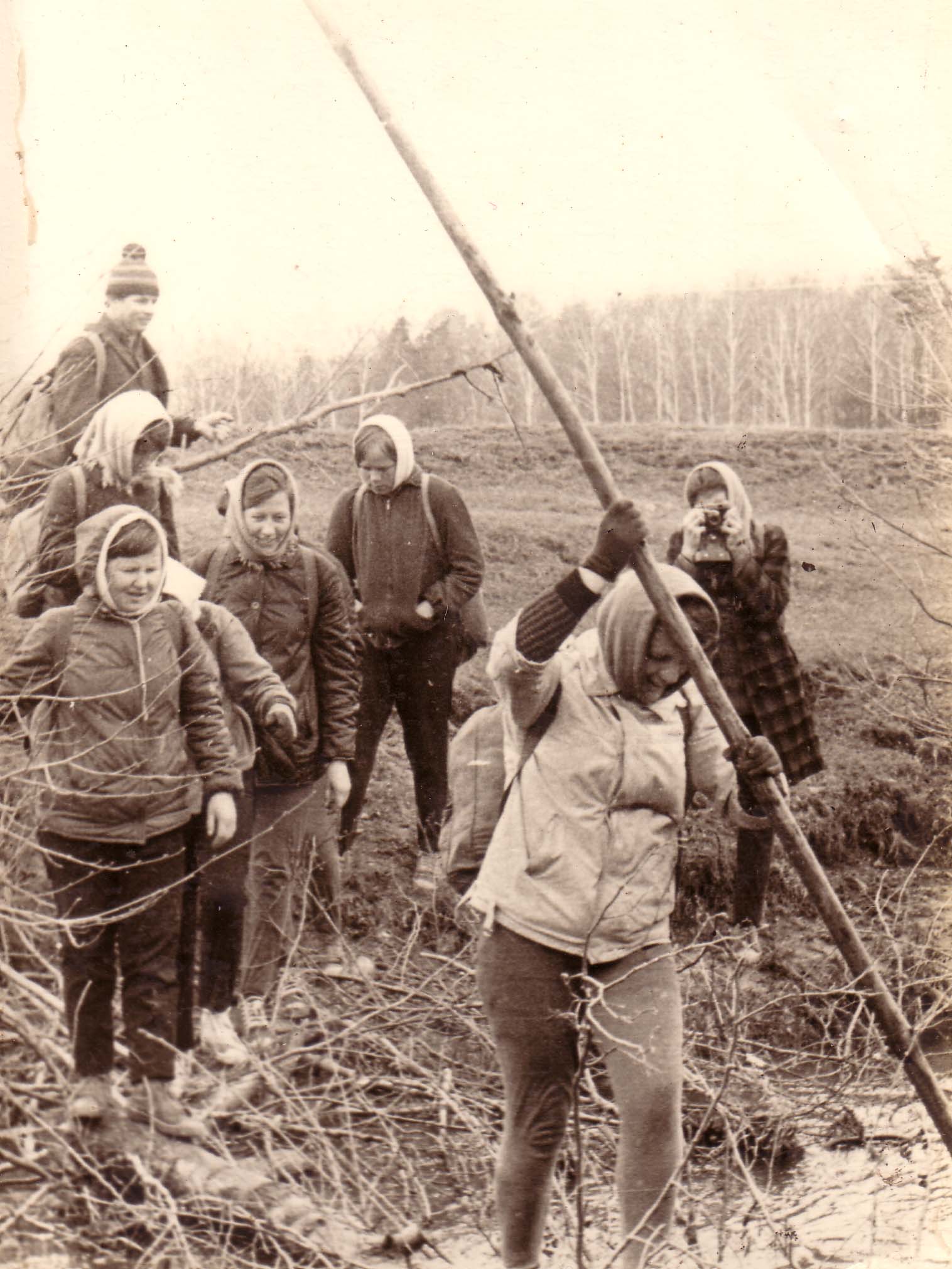 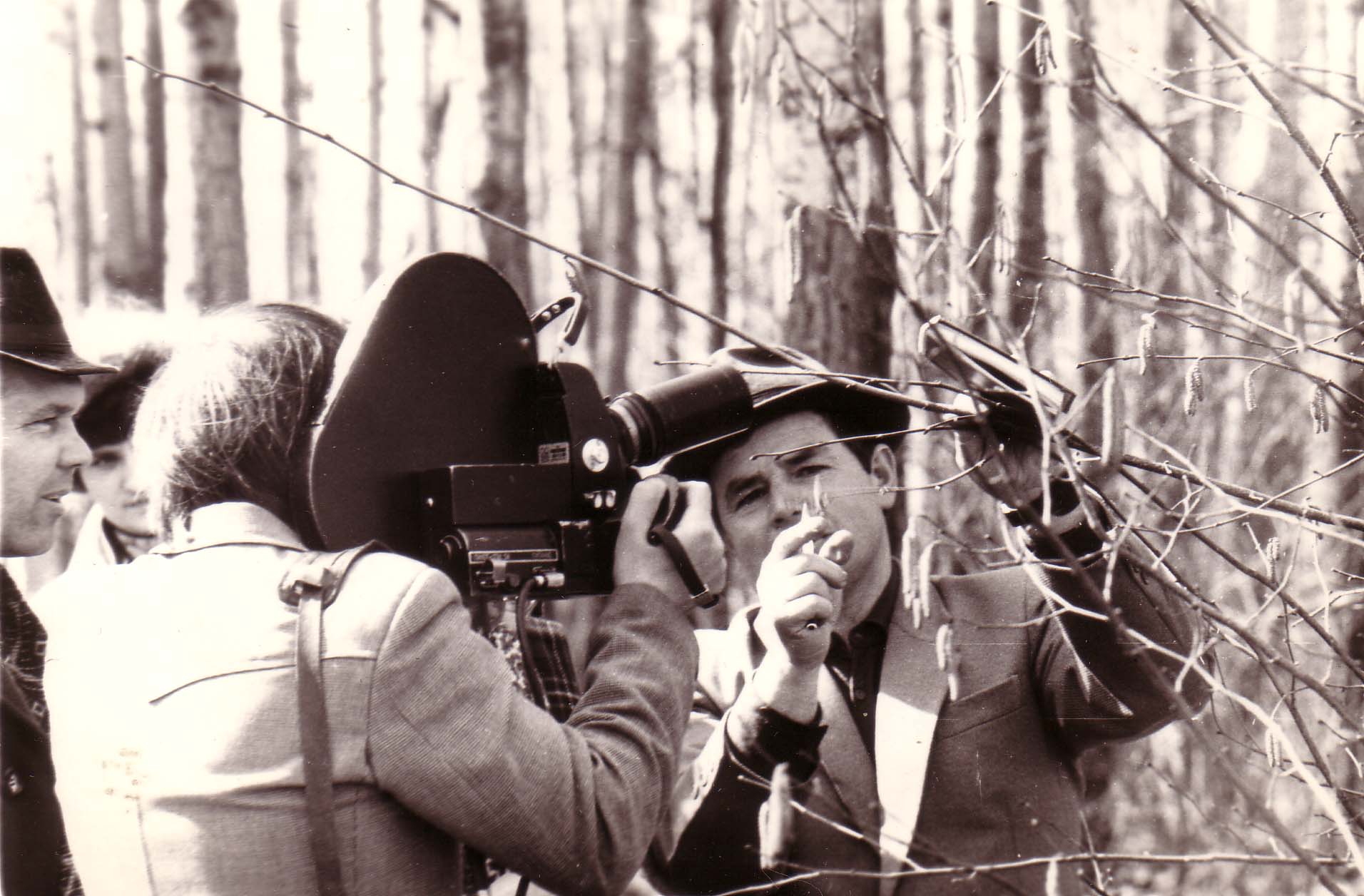 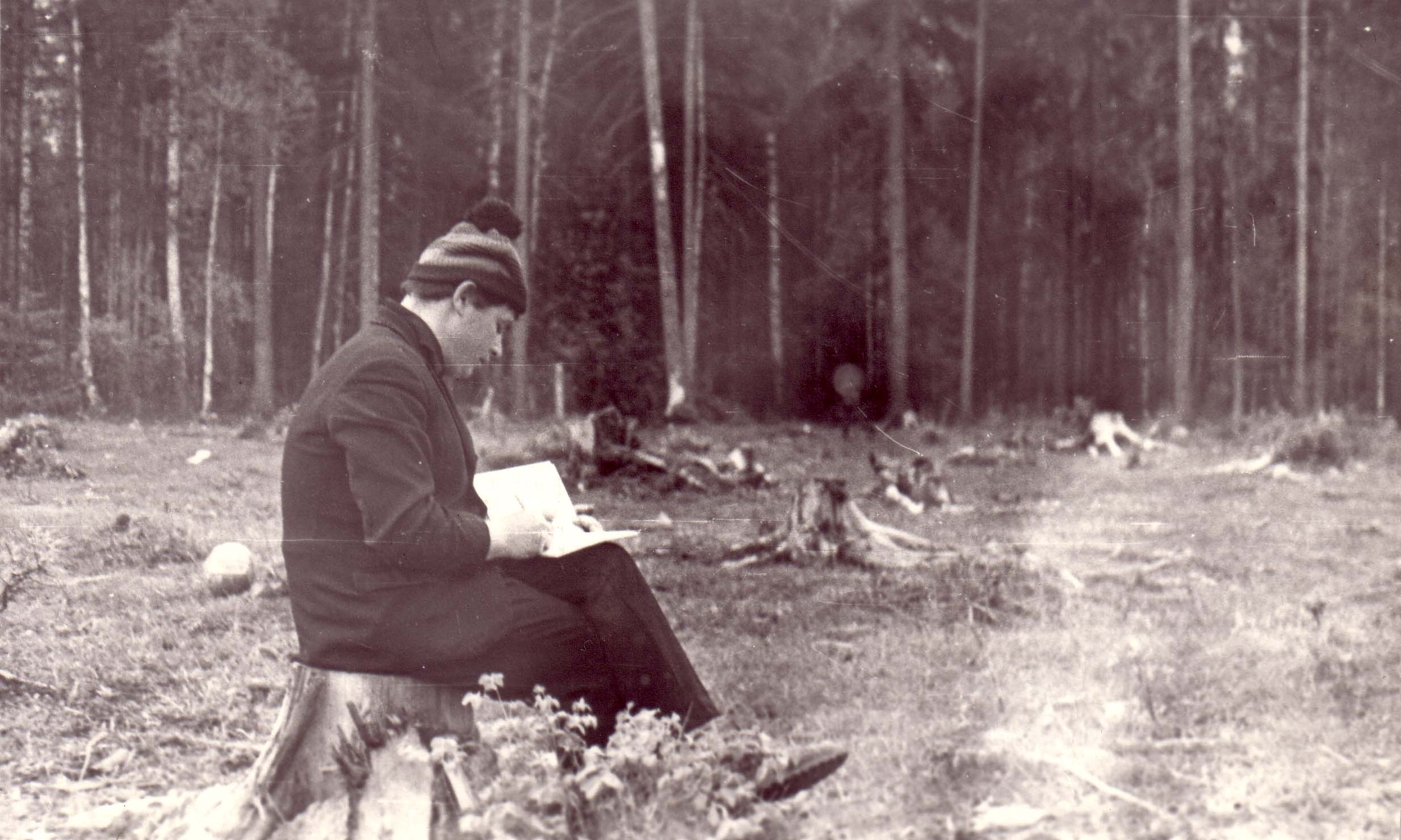 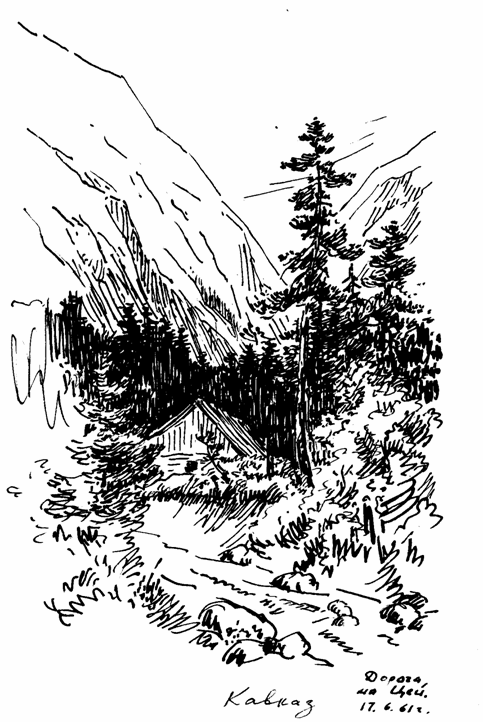 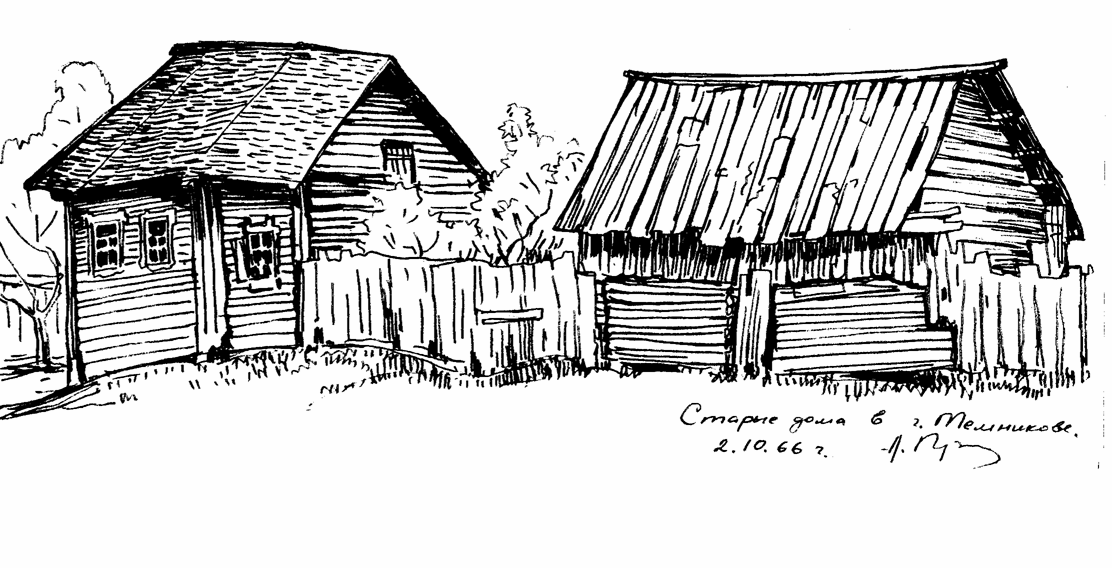 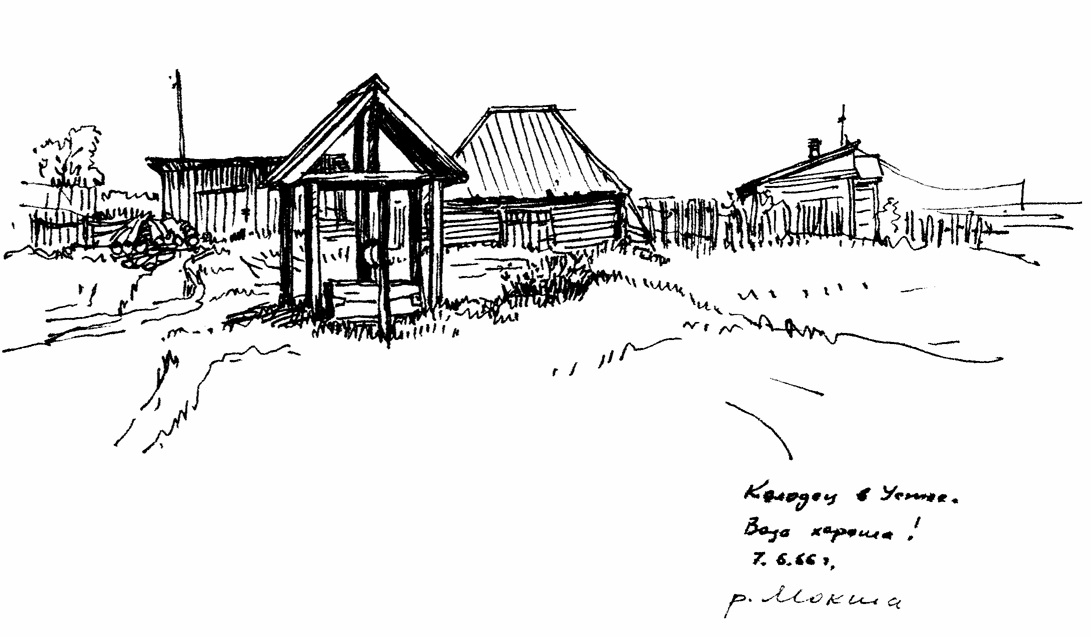 Кавказ. Дорога на Цей. 17.06.61г.
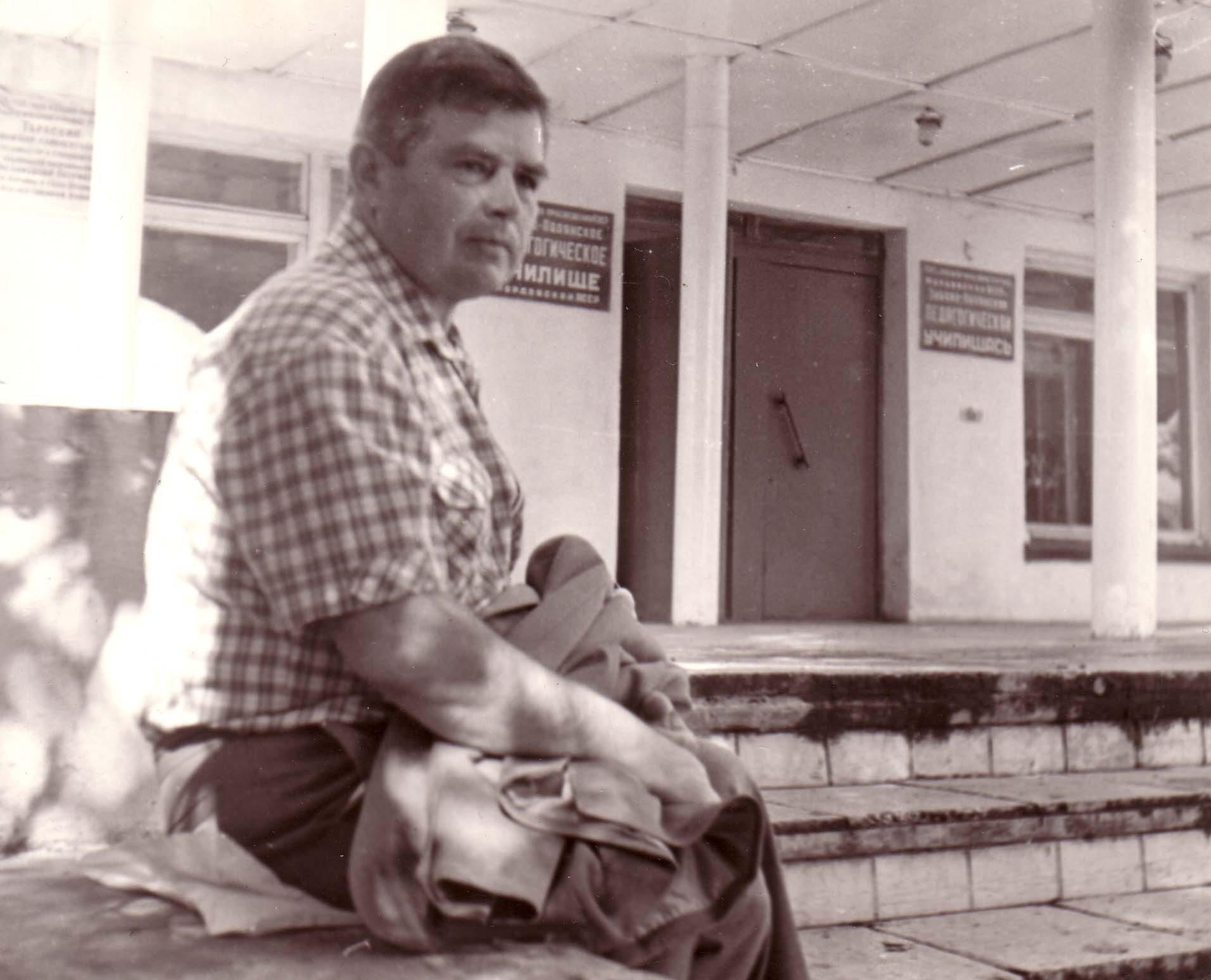 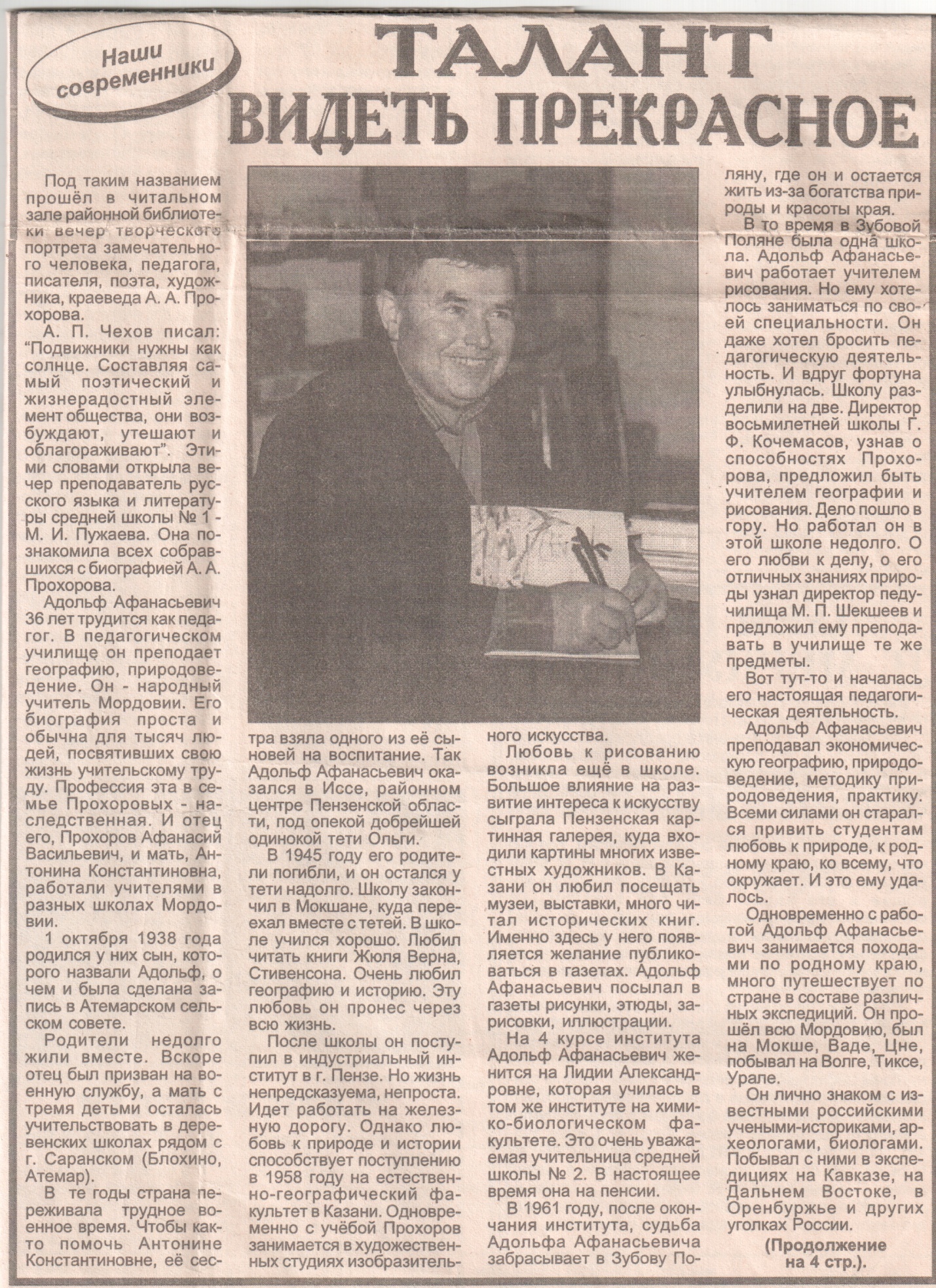 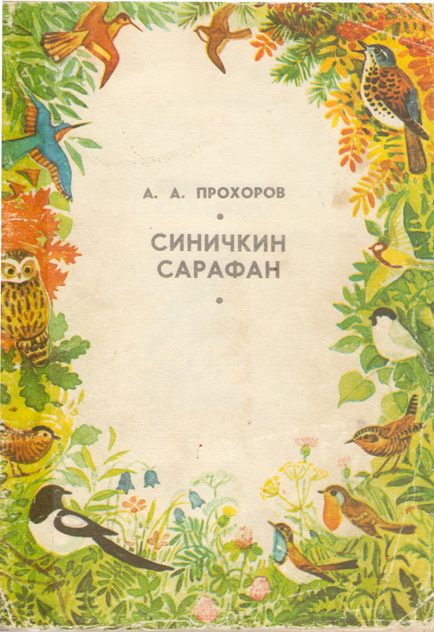 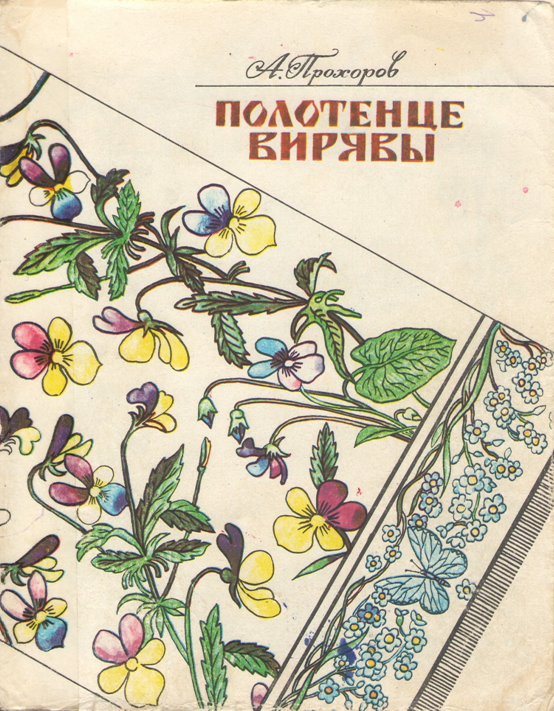 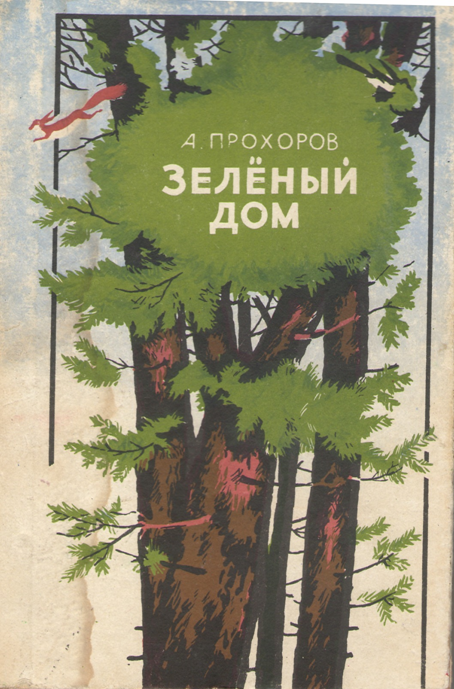 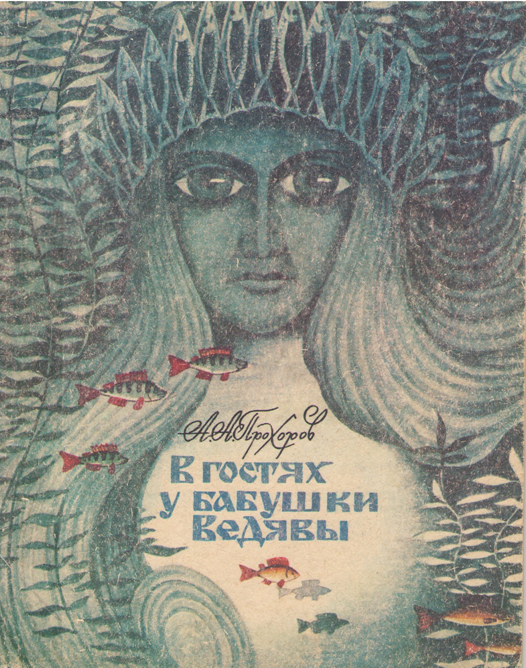 Синица
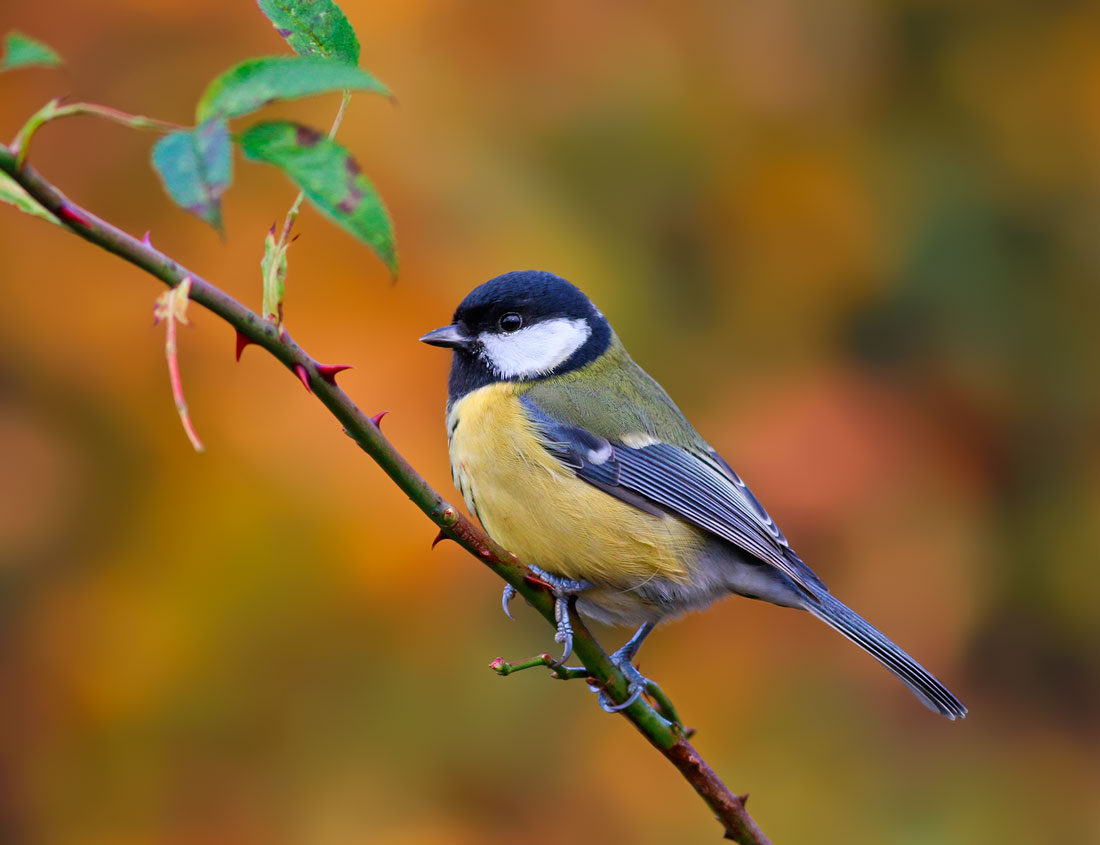 Ласточка
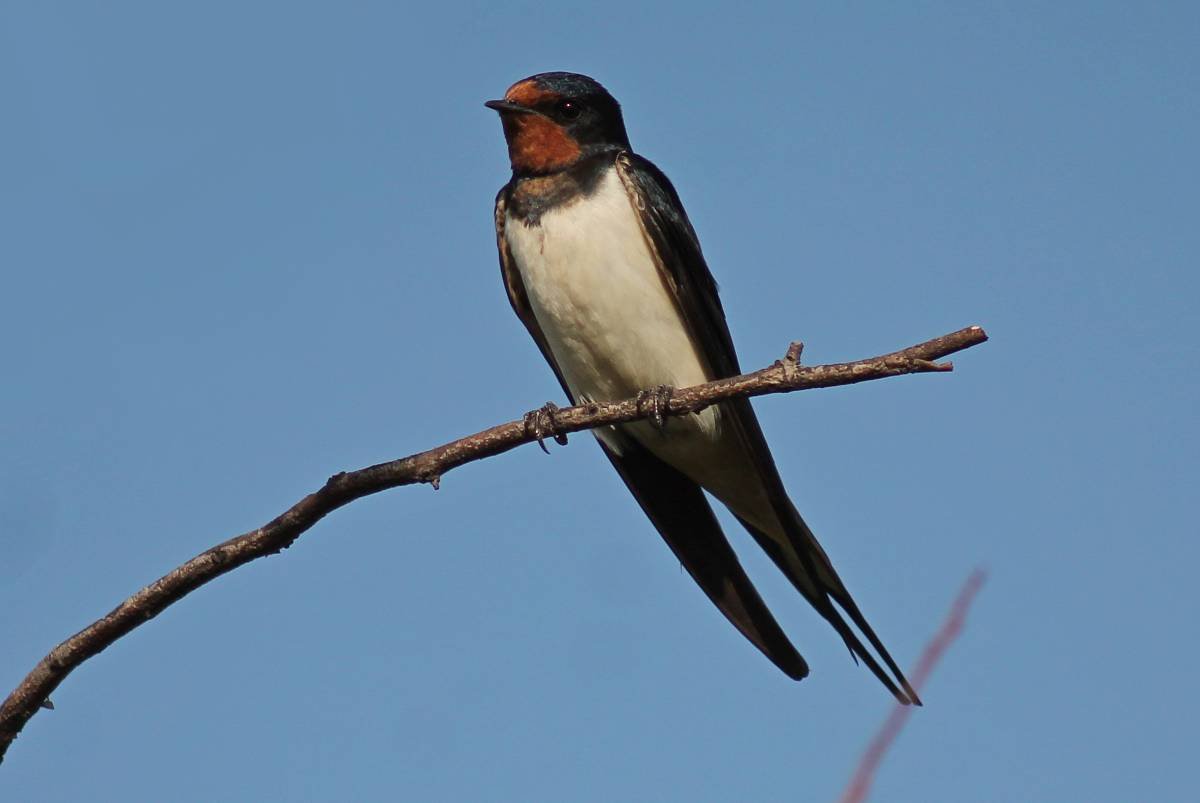 Малиновка (зарянка)
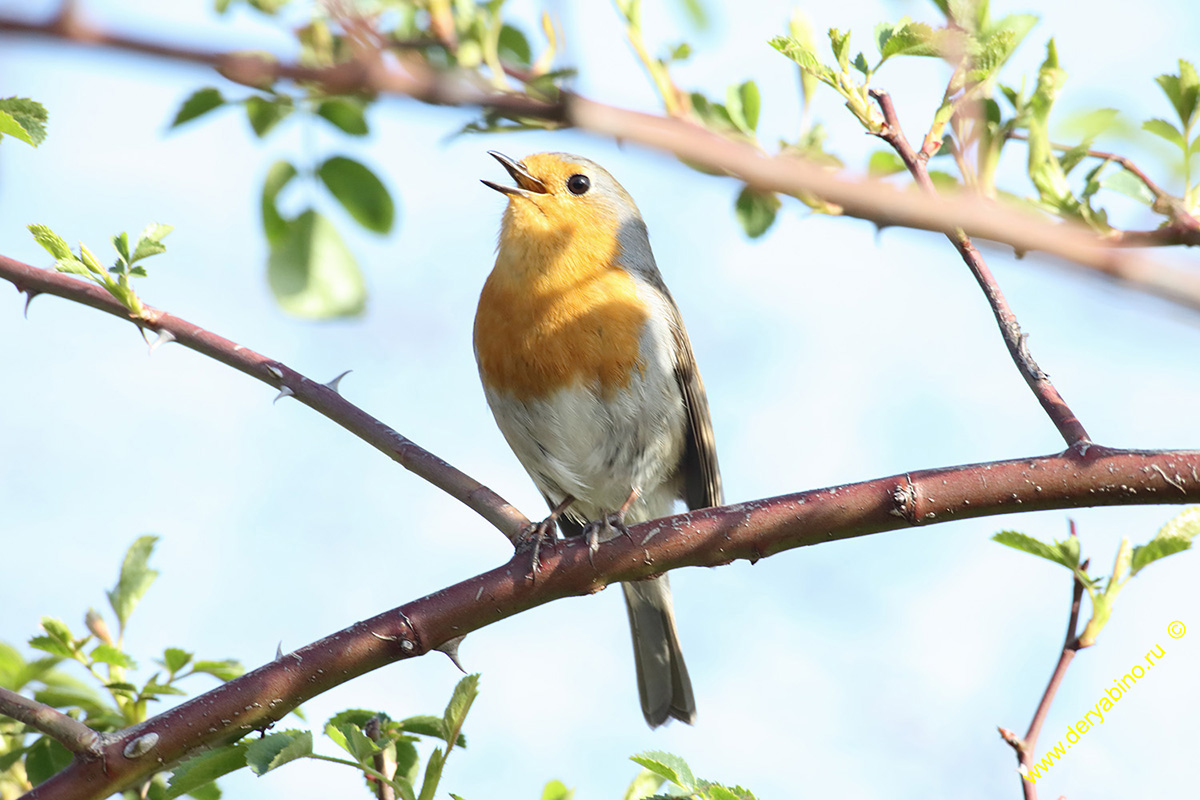 Иволга
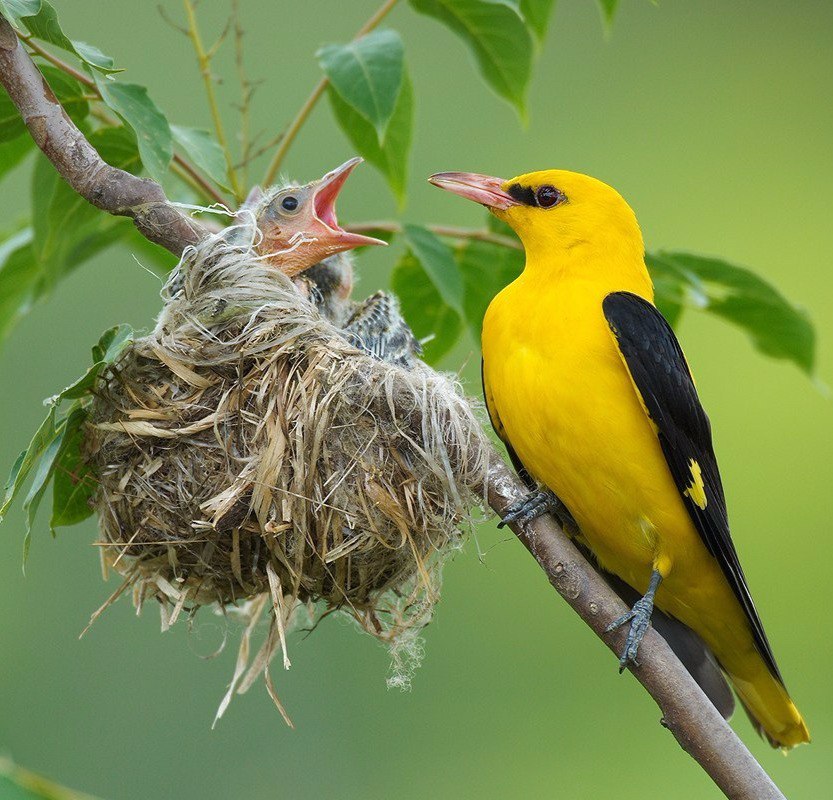 Снегирь
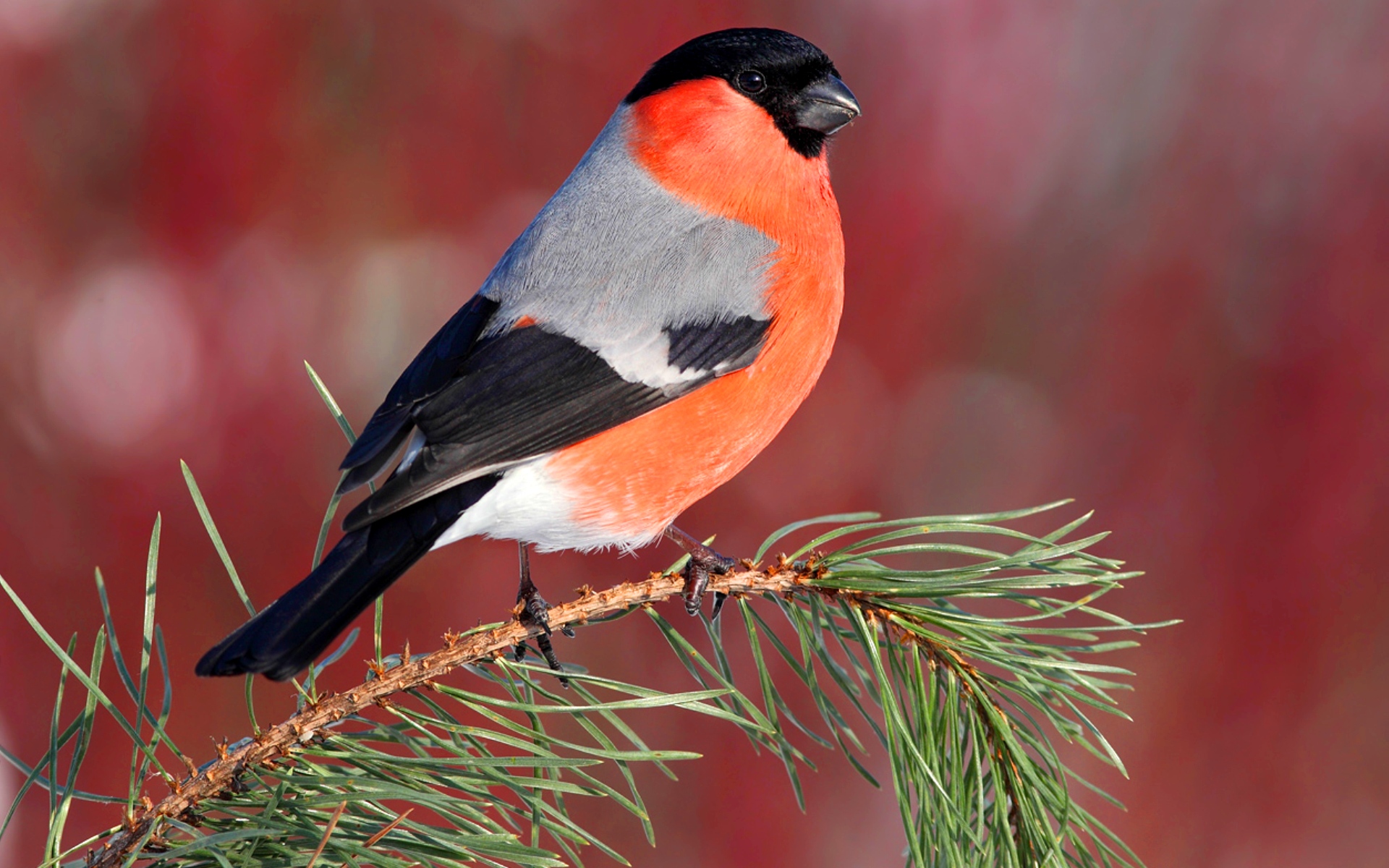 Клёст
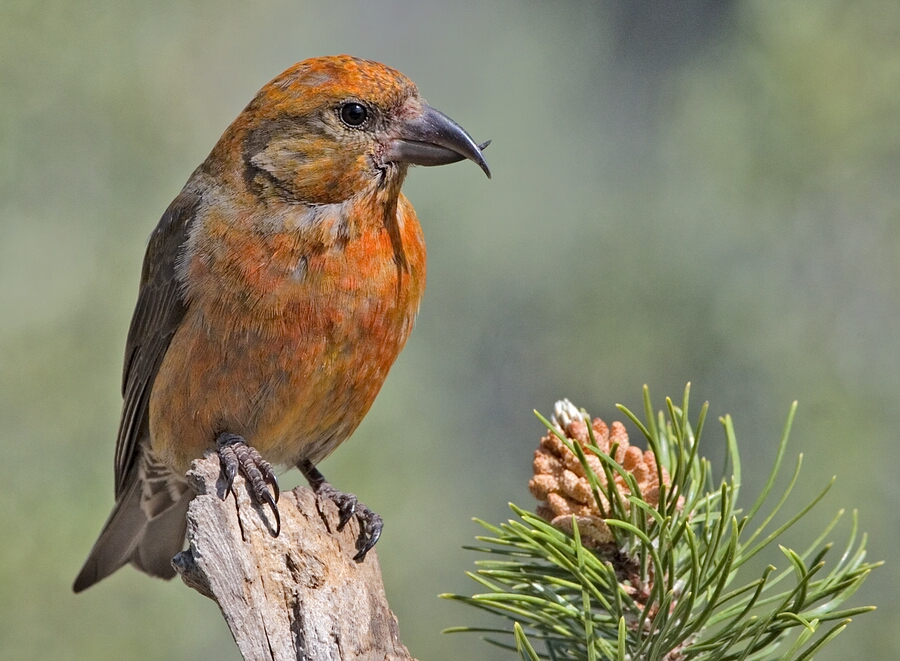 Воробей
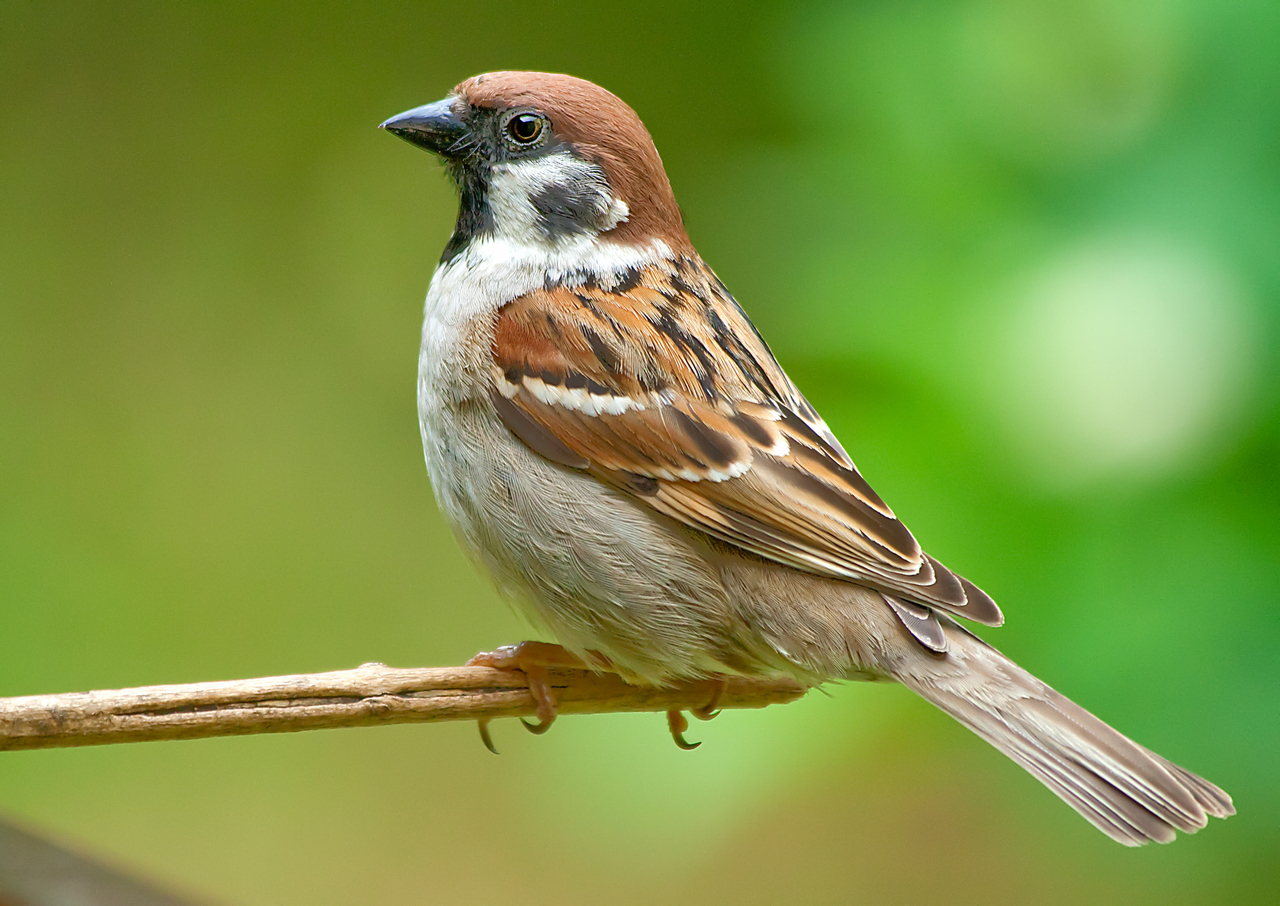 Трясогузка
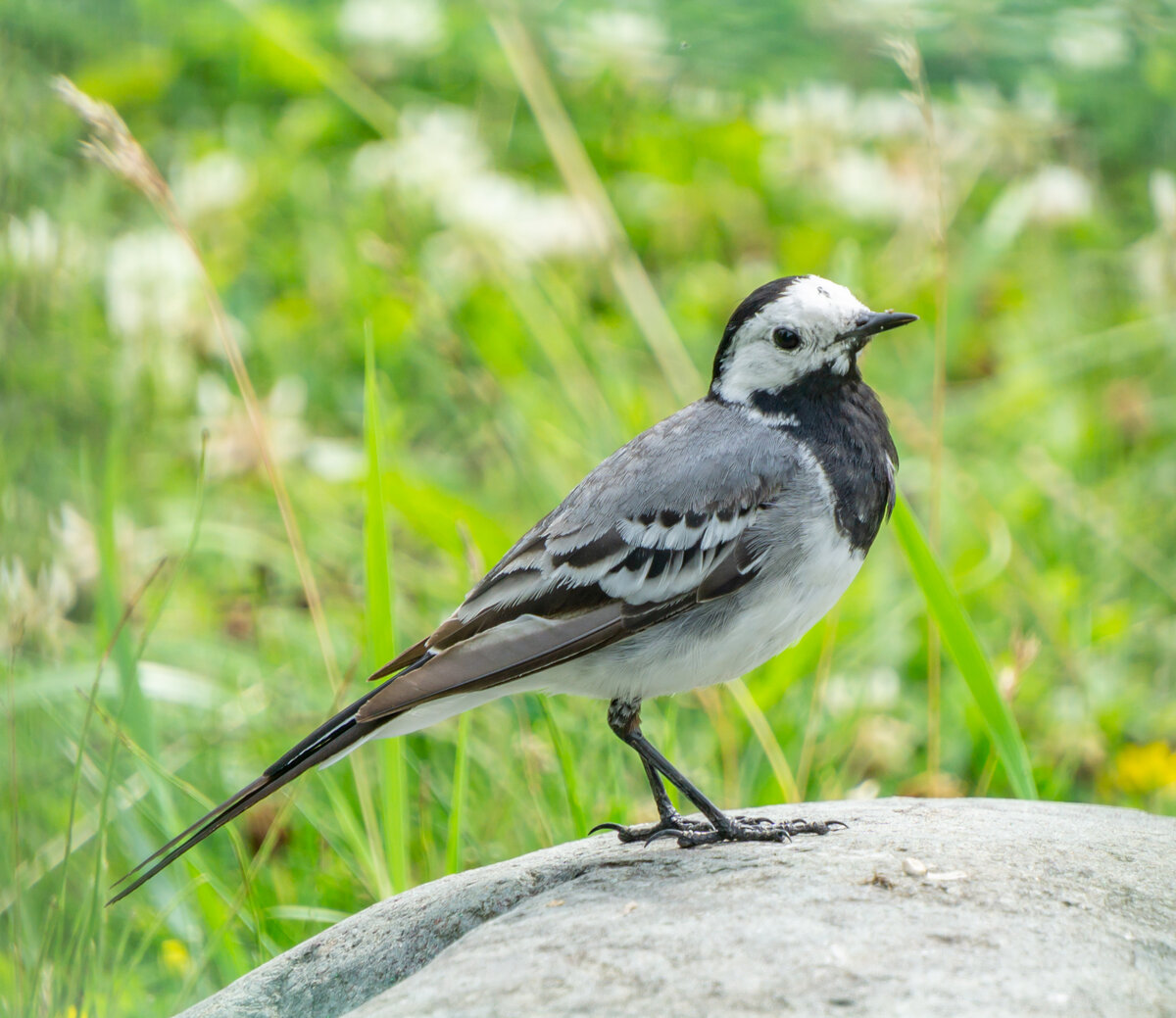 Спасибо за внимание!